פורום קציני תיאום המכללות הסדרת גוף המילואים
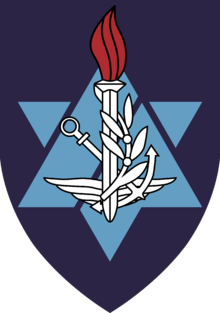 סג"ם רפאל לרר
קצין תיאום והדרכה מב"ל
26.10.2017
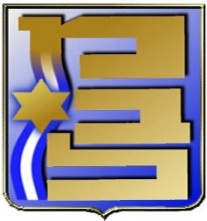 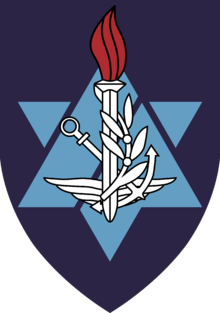 סיורים בארץ
סיורים בחו"ל
ליווי ביקורים במכללות
מילואים במב"לתרגום
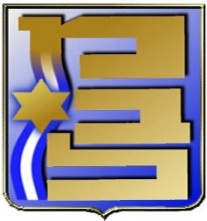 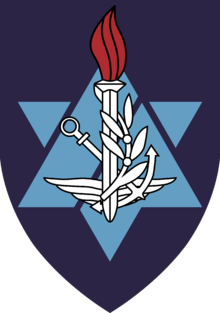 סיורים בארץ
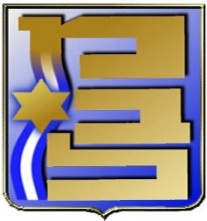 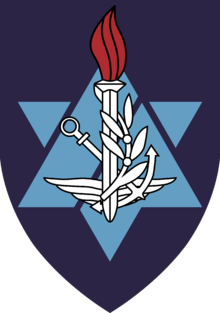 סיורים בחו"ל
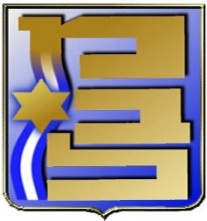 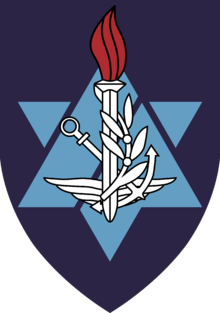 ביקורים במכללות
106
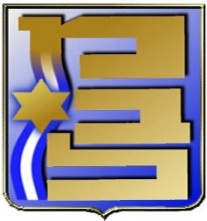 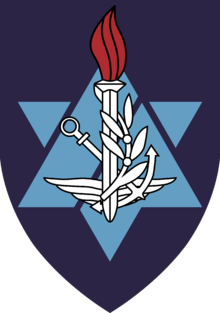 מרשל – מכללות
סאם – לא משובץ במקום קבוע
רבש – אג"ת
ולאדי – פרקליטות
אנשי מילואים
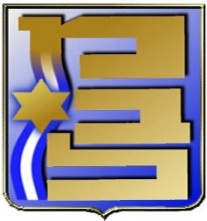 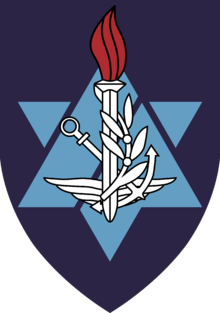 סוף
שאלות?
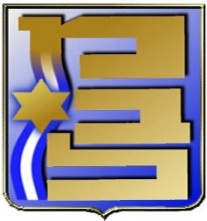